FUSÉES ET SATELLITES
Conquête spatiale
Structure d’une fusée
Lancement d’un satellite
Satellite T
Les principaux satellites météorologiques géostationnaires
Satellite Géostationnaire
Satellite Défilants
Solution pour le futur
Nom de l’auteur
Eliza
CONQUÊTE SPATIALE
STRUCTURE D’UNE FUSÉE
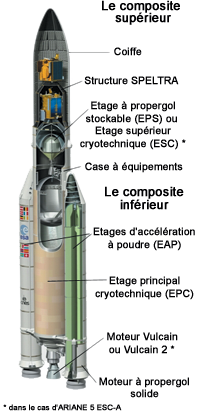 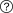 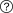 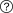 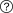 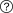 LANCEMENT D’UN SATELLITE
Pour aller dans l'espace, la fusée ne doit pas aller tout droit, mais elle doit former une courbe . Le phénomène d'"action-réaction" permet à la fusée de partir dans l'espace, elle doit atteindre la vitesse de 7,9km/s pour se mettre en orbite, la fusée dose mettre en "orbite«  autour de la Terre. Pour it s'alléger : elle se sépare en donc en plusieurs étages. Ils se détachent quand ils ont brûlés tout le "kérosène"
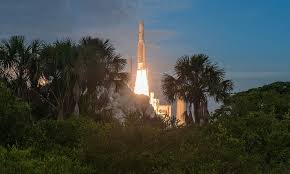 contenu dans leurs réserves.
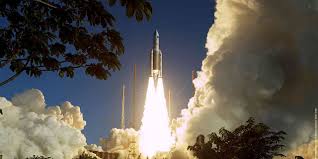 Les étages sont de plus en plus petits, donc moins lourds, il y a moins de place pour le carburant. Le dernier étage est un satellite artificiel qui est la seule partie pourra se mettre en orbite.
Quand il retourne sur Terre il se met à brûler à cause du frottement trop rapide avec l'air. Il déploie alors son parachute qui arrête sa combustion. Il peut donc atterrir tout en douceur.
SATELLITE TV
Nom :
Eutelsat 3D
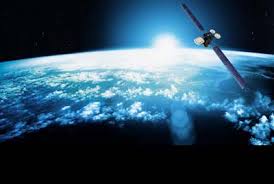 Couverture :
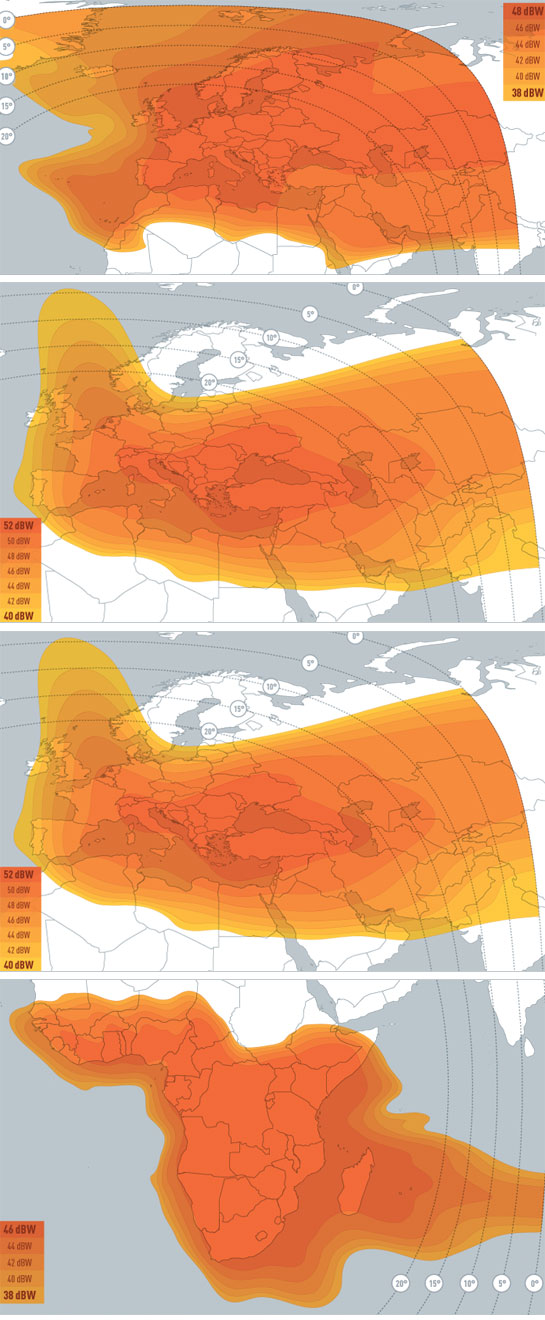 Descriptif :
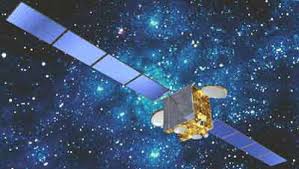